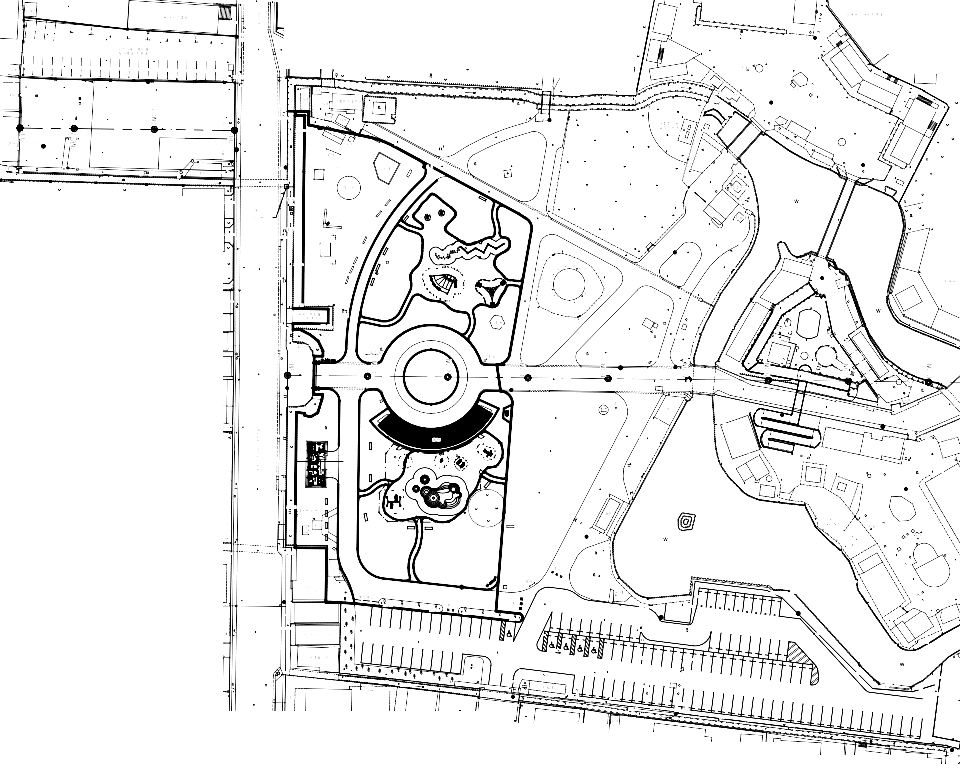 ≪凡例≫
トライアルサウンディング実施対象範囲
ﾄﾗｲｱﾙｻｳﾝﾃﾞｨﾝｸﾞ
実施対象範囲
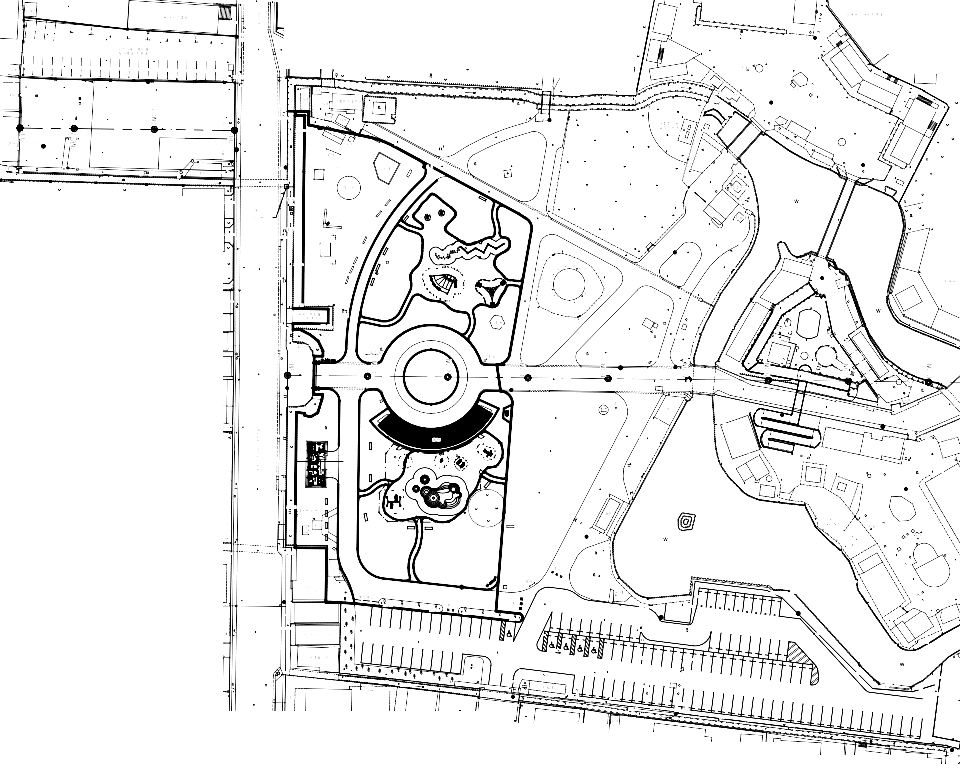 ≪凡例≫
トライアルサウンディング実施対象範囲
ﾄﾗｲｱﾙｻｳﾝﾃﾞｨﾝｸﾞ
実施対象範囲
記入例
この範囲の使用を希望します